Διάστημα εμπιστοσύνης για τη διακύμανση
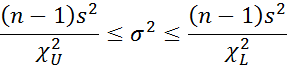 Για να δημιουργήσουμε ένα διάστημα εμπιστοσύνης για τη διακύμανση παίρνουμε τιμές από τον πίνακα της X2 κατανομής. 
Όπου S2 είναι η διακύμανση του δείγματος  
Όπου n είναι το μέγεθος του δείγματος. 
Προϋπόθεση: H κατανομή του πληθυσμού να είναι κανονική
Στην πρώτη στήλη δίνονται οι βαθμοί ελευθερίας ενώ στην πρώτη γραμμή εμφανίζονται τα επίπεδα σημαντικότητας. 
Προσέξτε ότι ο πίνακας χωρίζεται νοητά σε δύο μέρη: 
στις πρώτες πέντε στήλες αριστερά περιλαμβάνονται οι κριτικές τιμές για την αριστερή ουρά της κατανομής, 
ενώ οι πέντε στήλες δεξιά περιλαμβάνουν κριτικές τιμές για τη δεξιά ουρά της κατανομής.
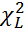 Τις κριτικές τιμές αριστερά τις συμβολίζουμε με  
Tις κριτικές τιμές δεξιά τις συμβολίζουμε με
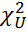 Ένα διάστημα εμπιστοσύνης, π.χ. 95%, δημιουργεί δύο ουρές ίσου εμβαδού που περιέχει το 5% της κατανομής, ή αλλιώς το 0,05. Διαιρώντας δια 2 έχουμε από 0,025 σε κάθε ουρά, οπότε για την πάνω κριτική τιμή έχουμε 0,025 και για την κάτω κριτική τιμή 1-0,25=0,975.
Σε μία τράπεζα μετρήθηκε ο χρόνος αναμονής σε δείγμα 8 πελατών και βρέθηκε ως εξής:



Να κατασκευαστεί το 95% διάστημα εμπιστοσύνης για τη διακύμανση αυτού του δείγματος

Απάντηση: Θα πρέπει αρχικά να βρούμε τη μέση τιμή καθώς και τη διακύμανση του δείγματος
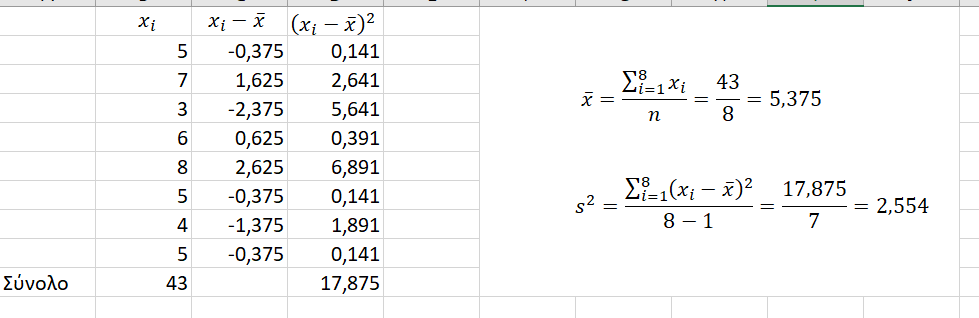 Για να βρούμε τη διακύμανση του δείγματος χρησιμοποιούμε έναν από τους παρακάτω τύπους:
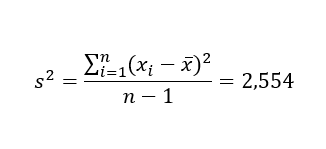 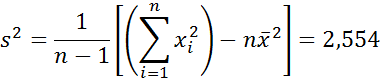 Για επίπεδο σημαντικότητας 5% θέλουμε για την κριτική τιμή     τη στήλη 0,025 και για την κριτική τιμή         τη στήλη 0,975. 
Επιλέγουμε τη γραμμή για 7 (n-1) βαθμούς ελευθερίας.
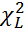 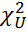 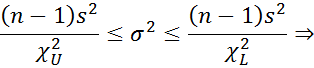 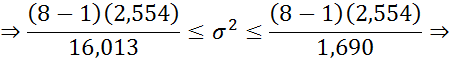 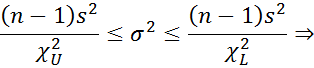 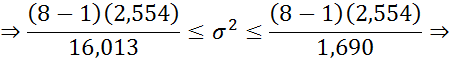 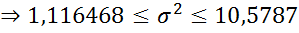 Παίρνοντας τετραγωνικές ρίζες από όλους τους όρους :
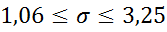 Tο 95% διάστημα εμπιστοσύνη της τυπικής απόκλισης του 
χρόνου αναμονής των πελατών της τράπεζας είναι από 
1,06 έως 3,25  λεπτά.
Να κατασκευαστεί το 95% διάστημα εμπιστοσύνης για τη διακύμανση του δείγματος

Χ
    1
    2
    5
   -2
    5
    1
Να κατασκευαστεί το 95% διάστημα εμπιστοσύνης για τη διακύμανση του δείγματος

Χ
    0
    1
    3
    4 
    2